startsocial 2021/22
Initiativen der Bundesauswahl
Vorlage zum Ausfüllen mit Erläuterungen
Logo der Initiative
Hochauflösendes Bild (keine Screenshots u.Ä.)
Internetseite
Schriftgröße 11 Punkt
Platz für Foto
Foto in diesen Kreis einfügen. Bitte hochauflösendes Bild verwenden.Zusendung als separate Bilddatei (.jpg) ist auch möglich
Bereich zur freien Gestaltung
Stichworte zur Initiative z. B. Zahlen, Daten, Fakten 
Keine Vorgaben an Zeichenzahl/Schriftart; Hauptsache, es passt in den Kreis
Fotobeschreibung mit Bildnachweis
Schriftgröße 9 Punkt
Vorlage zum Ausfüllen mit Erläuterungen
Name der Initiative
Sitz und Schwerpunktthema
Zitat zur (Arbeit der) Initiative 
Begrenzung: maximal 300 Zeichen mit Leerzeichen
Schriftgröße 9 Punkt
Beschreibung der Initiative
Beschreibung der Initiative in 3-4 Sätzen
Begrenzung: maximal 500 Zeichen mit Leerzeichen
Schriftgröße 9 Punkt
Zitatgebende Person mit Funktionsbeschreibung
Foto der zitatgebenden Person
Platz für weitere(s) Foto(s) Bitte hochauflösendes Bild verwenden.Zusendung als separate Bilddatei (.jpg) ist auch möglich
Fotobeschreibung mit Bildnachweis
Schriftgröße 9 Punkt
Beispiel
www.startsocial.de
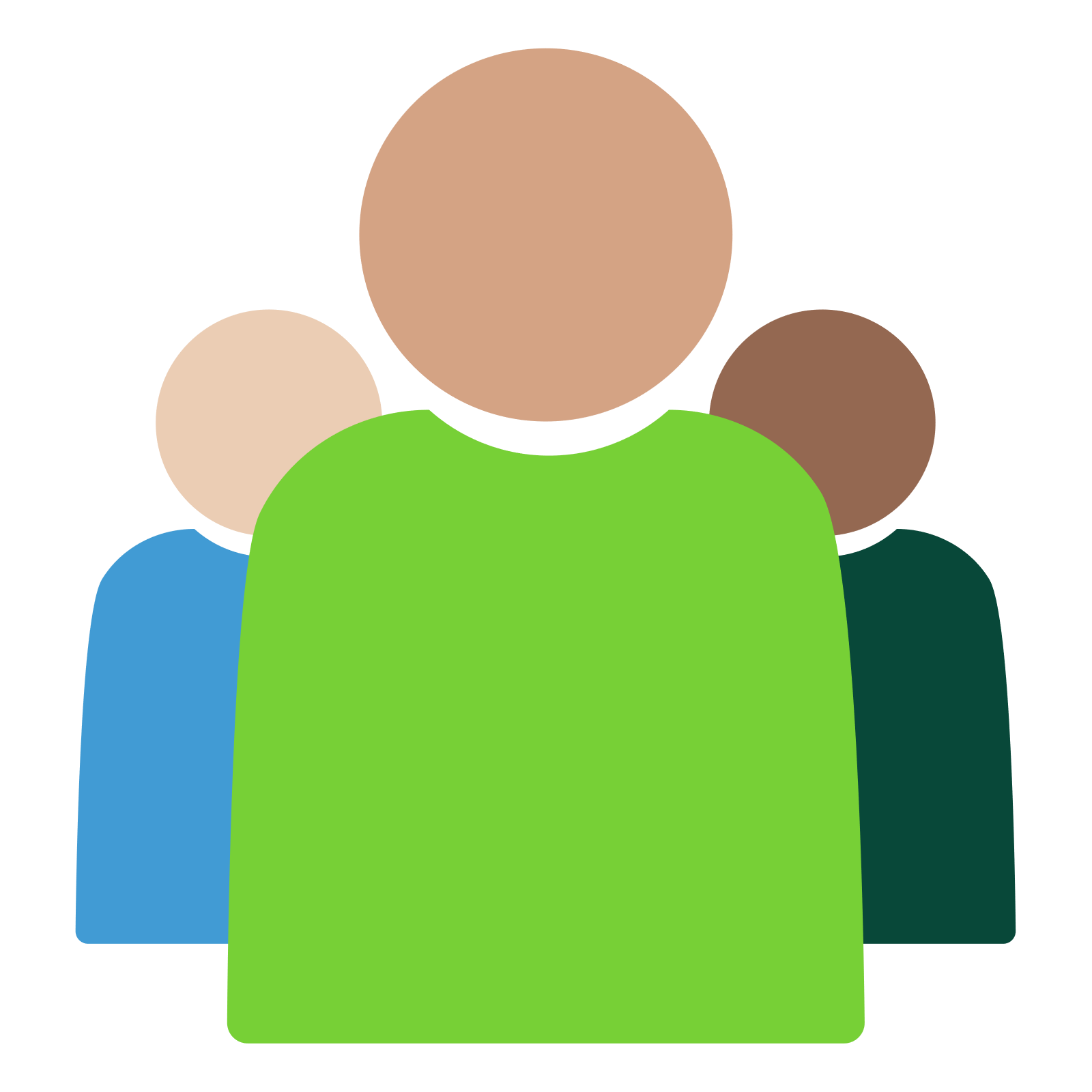 Seit 2001 fördert startsocial bundesweit ehrenamtliches Engagement und bringt Menschen zusammen
Rund 500 Ehrenamtliche engagieren sich pro Wettbewerbsrunde als Jurymitglied und/oder Coach
Das startsocial-Team im Wettbewerbsjahr 2021/22: Isa Nicklas, Stefanie Reiter, Janina Jäger, Lena Röcker, Janina Mensing, Susanne Martensen, Dr. Sunniva EngelbrechtBildnachweis: startsocial e.V./Anna Jäger
Unter dem Motto „Hilfe für Helfer“ vergibt startsocial jährlich 100 viermonatige Beratungsstipendien und sieben Geldpreise an herausragende soziale Initiativen.
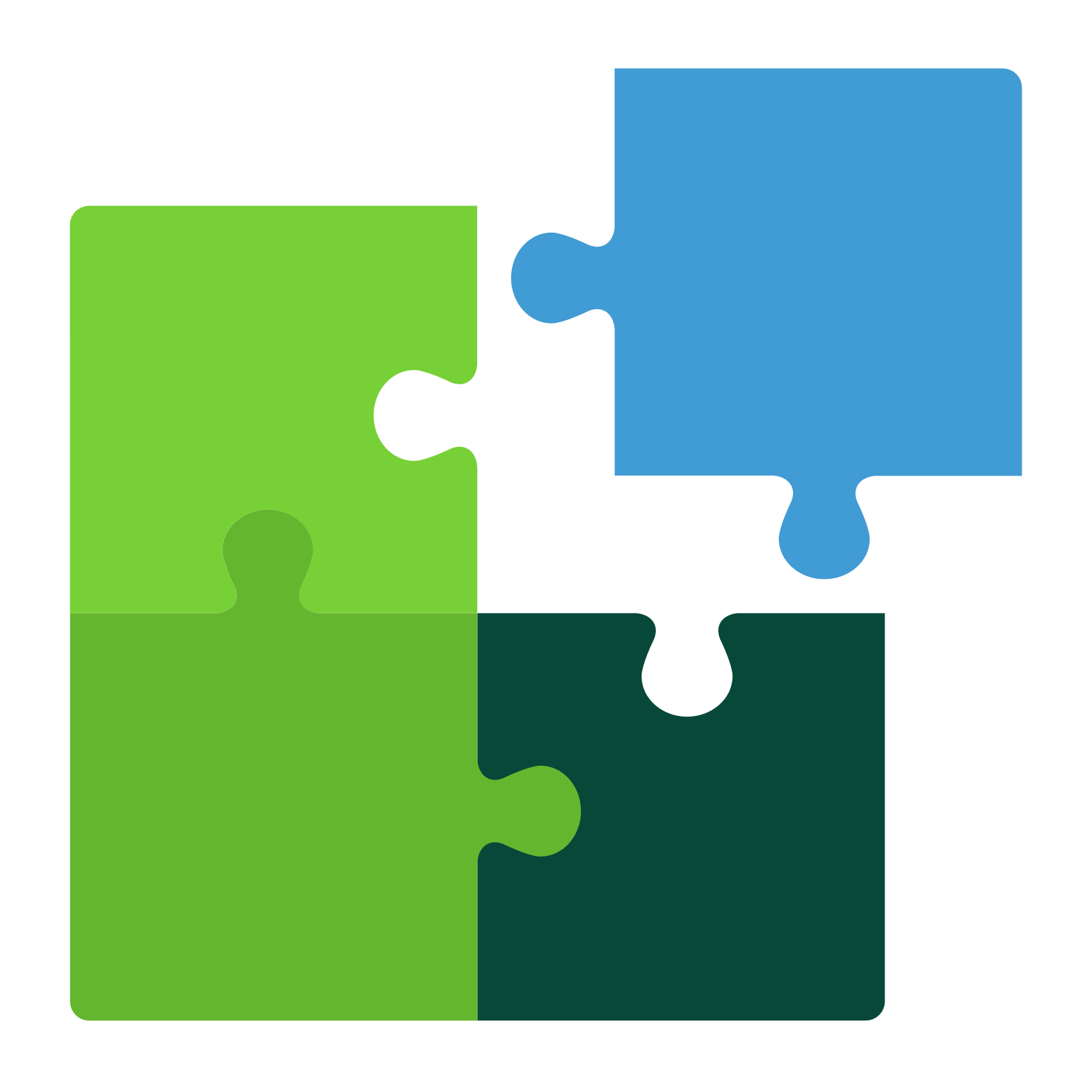 Beispiel
startsocial e.V.
Hamburg | Demokratieförderung
Die Idee zu startsocial entstand im Jahr 2000 in Vorbereitung auf das Internationale Jahr der Freiwilligen 2001. Das Besondere an startsocial ist von Anfang an, dass das lernende Miteinander im Fokus steht und alle, die mitmachen, gewinnen. Bundeskanzlerin Angela Merkel übernahm nach ihrem Amtsantritt 2005 die Schirmherrschaft für startsocial und blieb startsocial während ihrer gesamten Regierungszeit treu. Aktueller Schirmherr ist Bundeskanzler Olaf Scholz.
„startsocial hatte von Anfang an das Ziel, ehrenamtliches Engagement durch Wissenstransfer aus der Wirtschaft stark zu machen. Im Kern geht es um Weiterentwicklung durch Coaching und Vernetzung. Jede teilnehmende Initiative soll profitieren. Dem ist startsocial bis heute treu geblieben.“
Dr. Dieter Düsedau
Gründer und Aufsichtsratsvorsitzender
startsocial e.V.